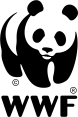 Общественный мониторинг спорных и аварийных ситуаций WWF России. Визуализация и автоматизация взаимодействия с нефтегазовыми компаниями
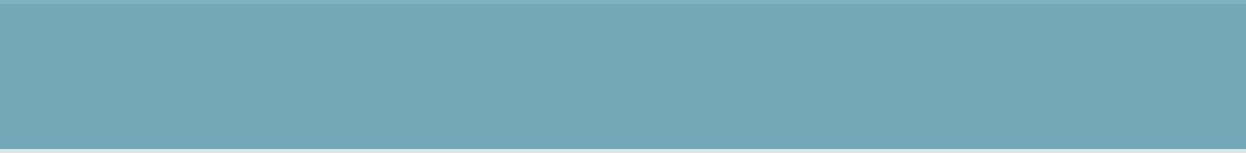 Людмила Аметистова
Всемирный фонд дикой природы (WWF) России
Москва, 5 декабря 2019 года
Рейтинг открытости нефтегазовых компаний России в области экологической ответственности
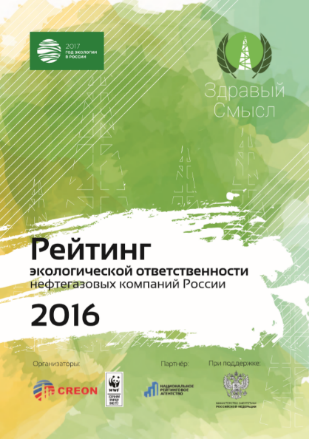 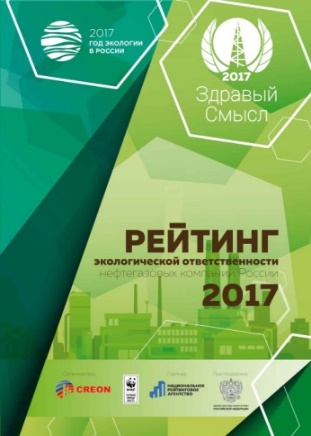 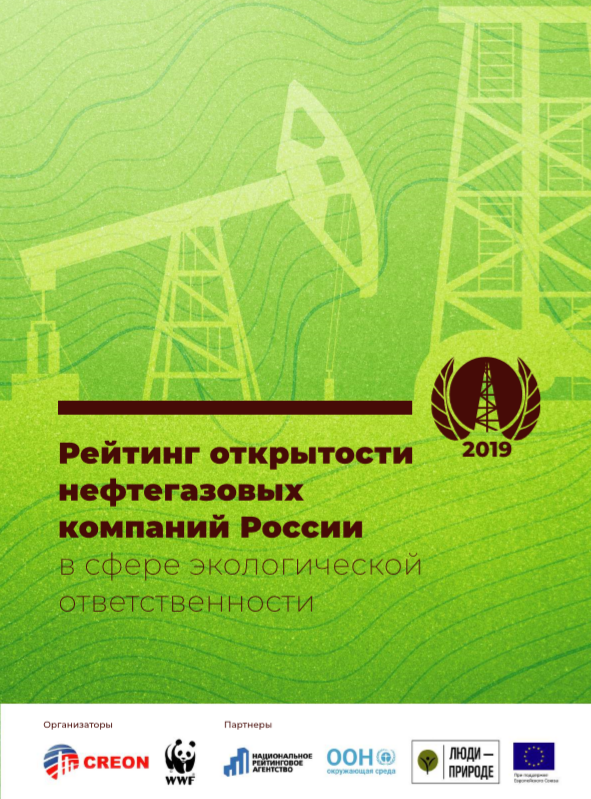 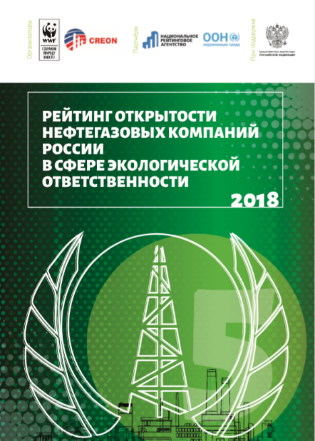 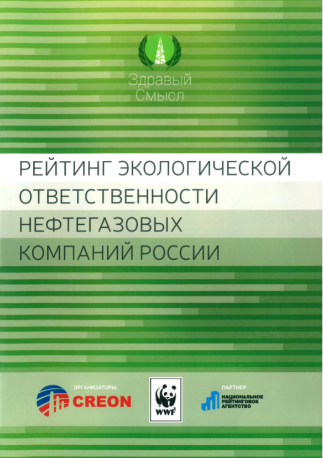 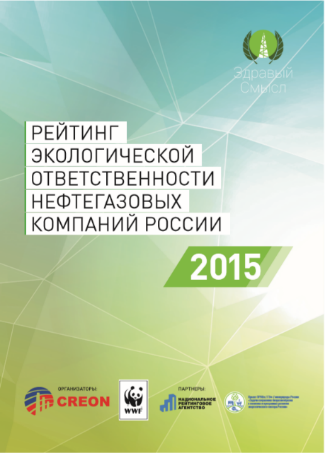 Базовые принципы рейтинга
Методика обсуждается со всеми заинтересованными сторонами и ежегодно незначительно дорабатывается. 

Расчет проводится независимым рейтинговым агентством по данным, размещенным в публичном пространстве. 
Под публичным пространством понимается размещение документов в сети Интернет на официальных сайтах компаний (включая дочерние общества), а также интервью официальных представителей компаний для федеральных и региональных СМИ.

После проведения предварительной оценки всем компаниям дается возможность раскрыть недостающую информацию. Профили компаний размещаются на сайте WWF.

Рейтинг проводится ежегодно, при это важным подходом является «консервативность» в изменении методики.
[Speaker Notes: В Раздел 2 
Удельное водопотребление на собственные (производственные ) нужды компании

Раздел 3. 
Доступность количественных результатов (отражающих состояние и динамику природной среды) производственного экологического мониторинга  для общественности с обязательным размещением в публичном пространстве (как вариант - в формате информационной справки)]
Участники рейтинга – 20 компаний
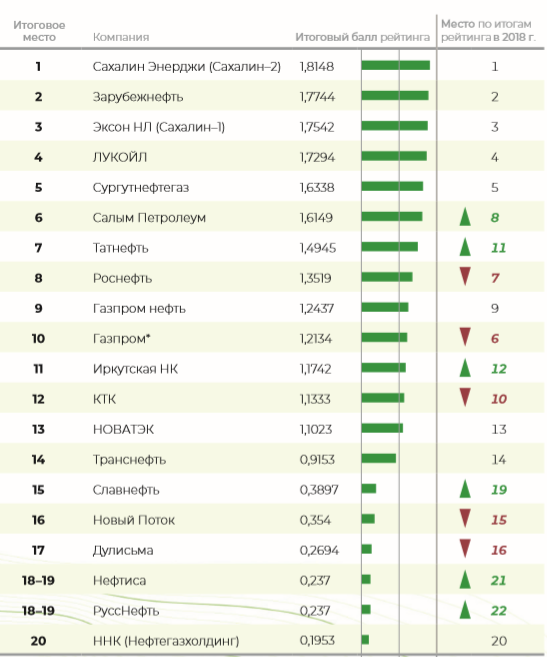 Список компаний для рейтинга определяется объемом ежегодной добычи, транспортировки и переработки нефти, газового конденсата и нефтепродуктов. 
Нижняя граница — объем добычи нефти и газового конденсата — 1,5 млн тонн в год; объем транспортировки нефти — 30 млн тонн в год; объем переработки нефти, газового конденсата и нефтепродуктов — 9 млн тонн в год.
Среднеотраслевые показатели – 
природоохранный эффект
В основе сравнения количественных показателей НГК – среднеотраслевые значения
Планомерное улучшение среднеотраслевых значений
Стимул для НГК их превышать
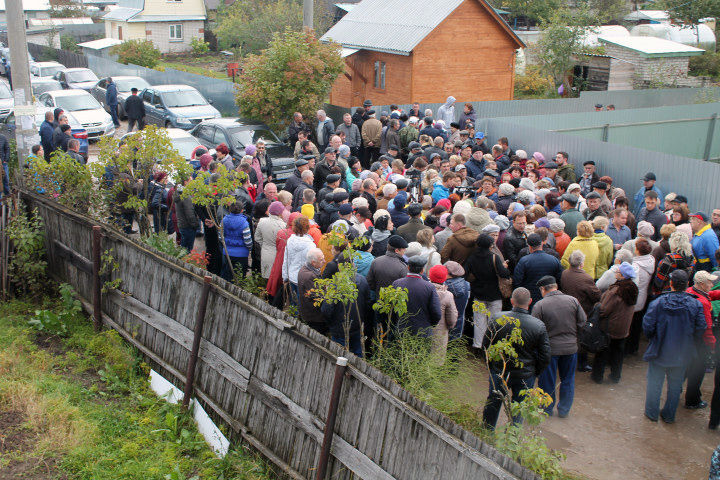 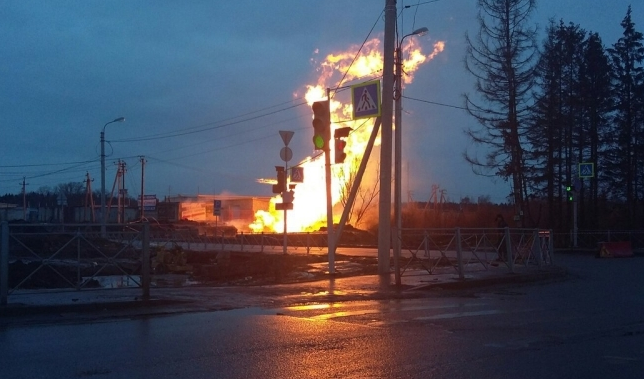 Критерий 3.5
Критерий 3.6
Информирование общественности на сайте компании об авариях и инцидентах и мерах по ликвидации их последствий со значительным (вызвавшим общественный резонанс) социально-экологическим ущербом, включая деятельность компаний подрядчиков
Информирование общественности на сайте компании о наличии спорных экологических ситуаций и действиях, направленных на их разрешение, на территориях присутствия компании, включая деятельность компаний подрядчиков
[Speaker Notes: Единственные критерии, где нужны внешние данные, поскольку на самих сайтах компаний информации крайне мало, и традиционно в нашем обществе не принято раскрывать проблемы]
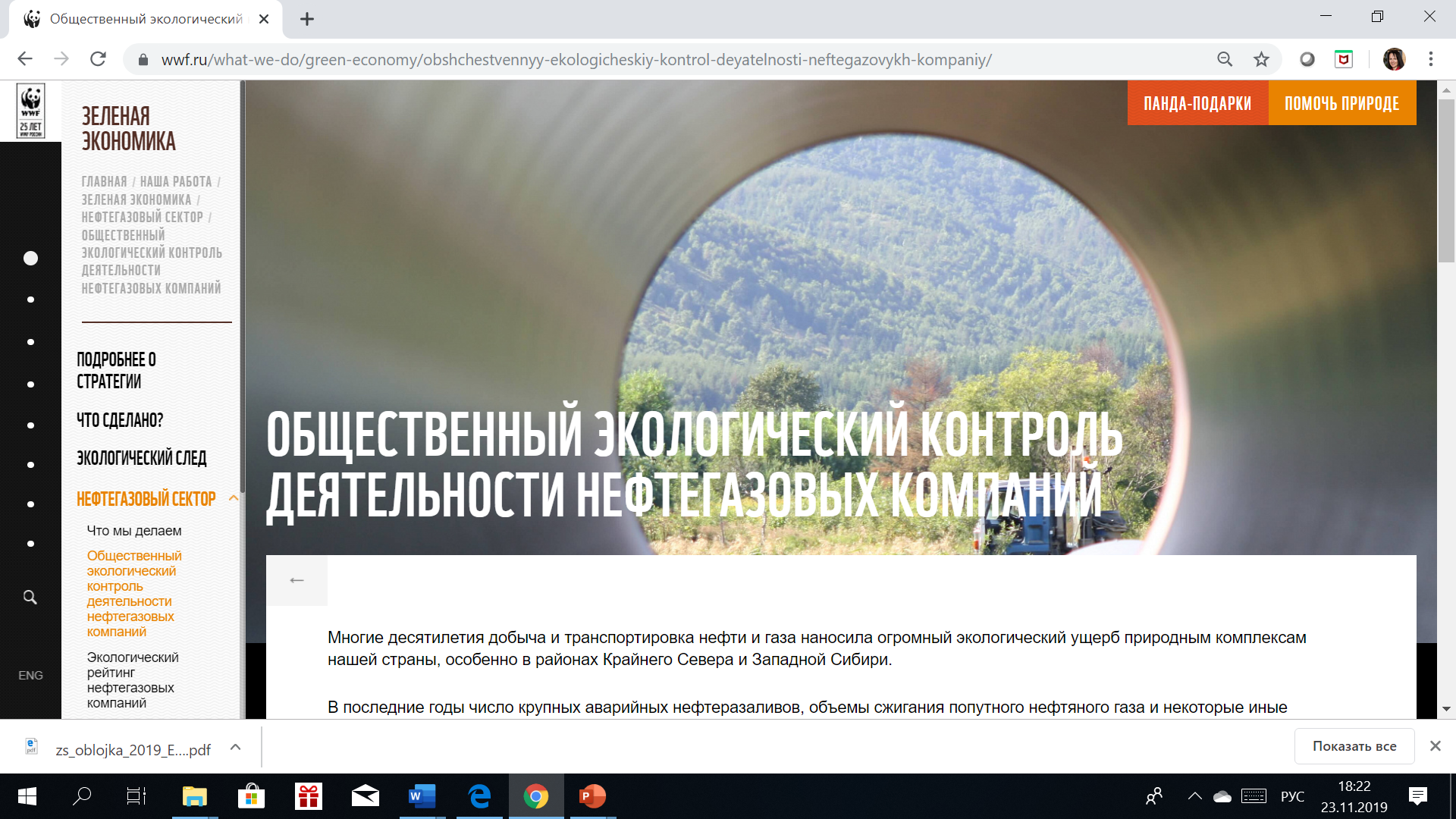 Источники информации о спорных ситуациях, авариях и инцидентах
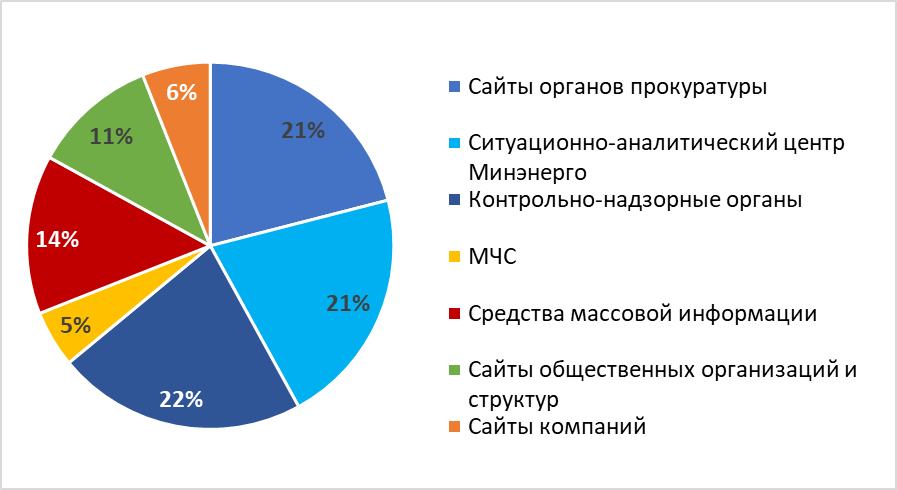 [Speaker Notes: Более 70% - гос органы
Сайты компаний - 6% (например, система "Транснефти", "Газпром газораспределение - Дальний Восток")]
Источники информации о спорных ситуациях, авариях и инцидентах
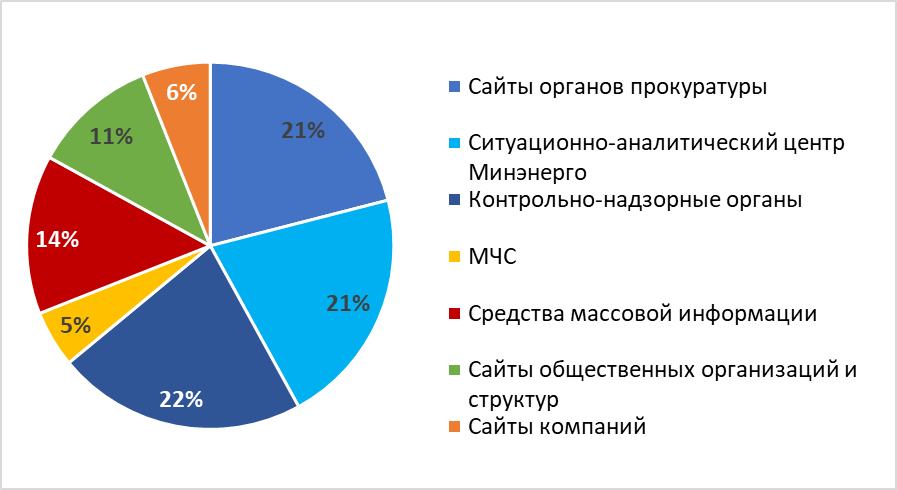 !!!Важно – найденная информация дает представление только о тех событиях, которые нашли отражение в публичном пространстве
[Speaker Notes: Более 70% - гос органы
Сайты компаний - 6% (например, система "Транснефти", "Газпром газораспределение - Дальний Восток")]
Результаты рейтинга 2019 по критериям 3.5 и 3.6
Учет в рейтинге критериев 3.5 и 3.6:

Зеленый - есть объективная информация на сайте компании или спорные экологические ситуации/аварии за отчетный период отсутствуют
Желтый - информация на сайте компании фрагментарна 
Красный - информация отсутствует или недостоверна
[Speaker Notes: Достаточно лояльный подход, поэтому много зеленого]
Визуализация аварий и спорных экологических ситуаций
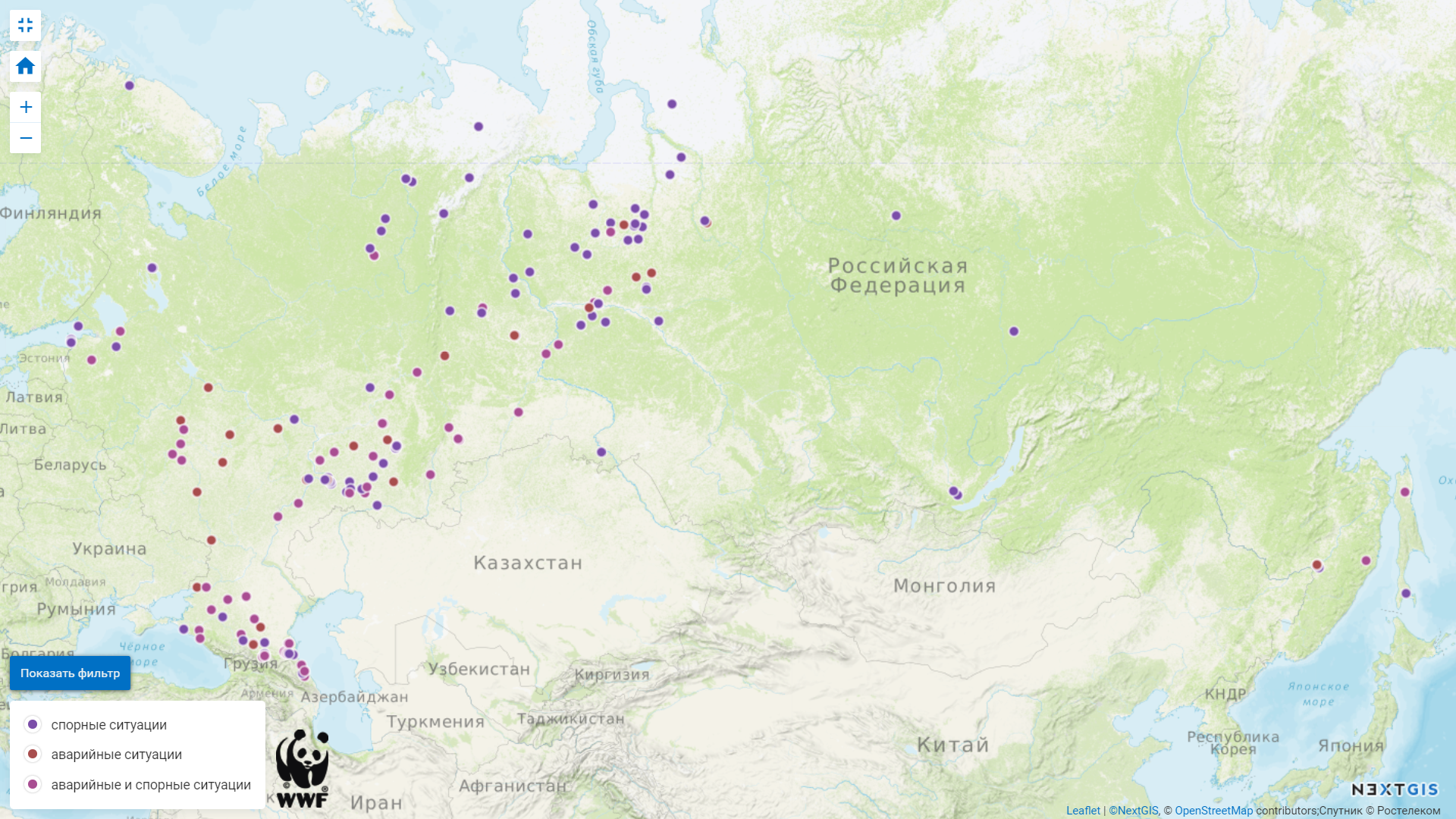 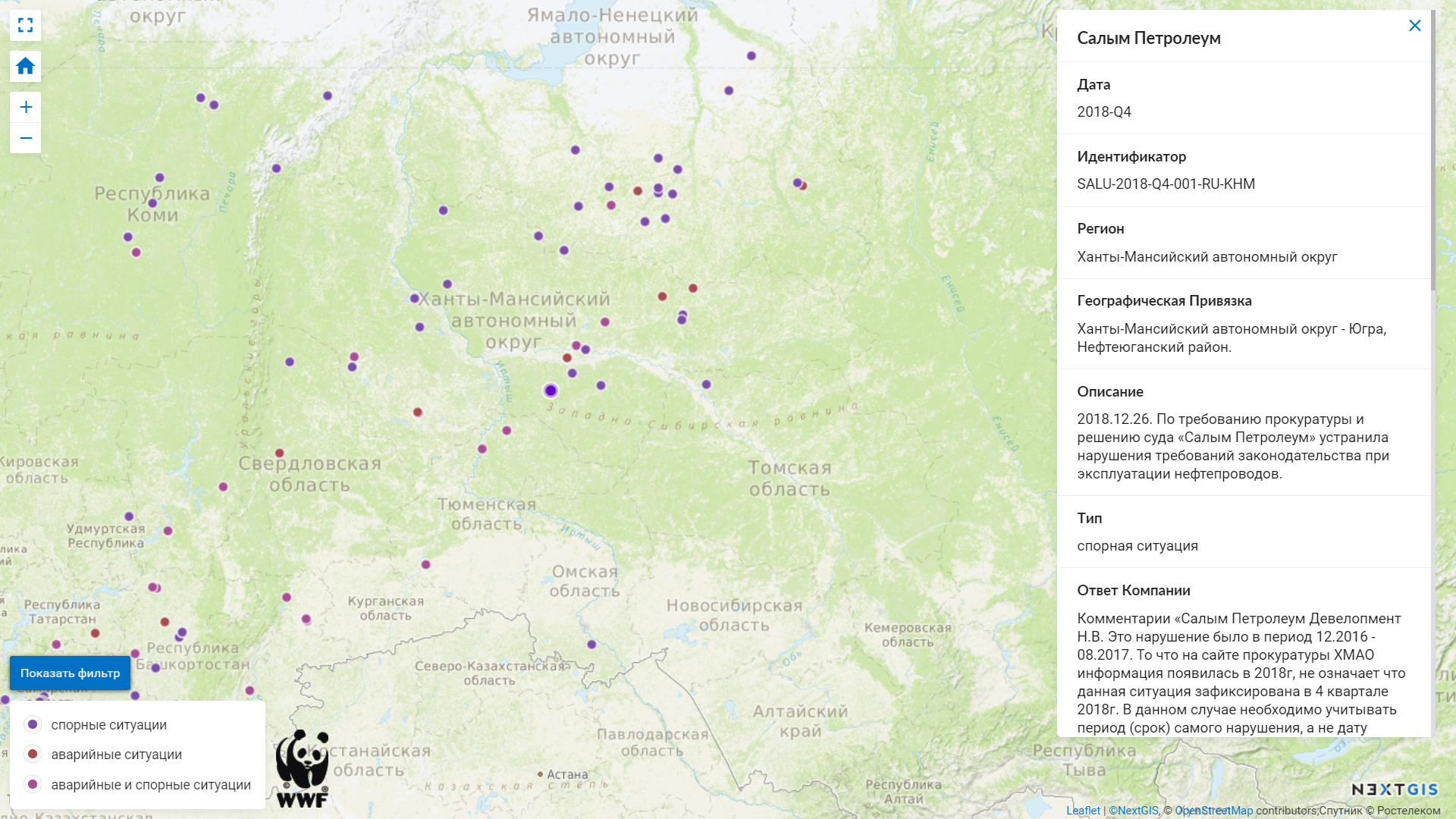 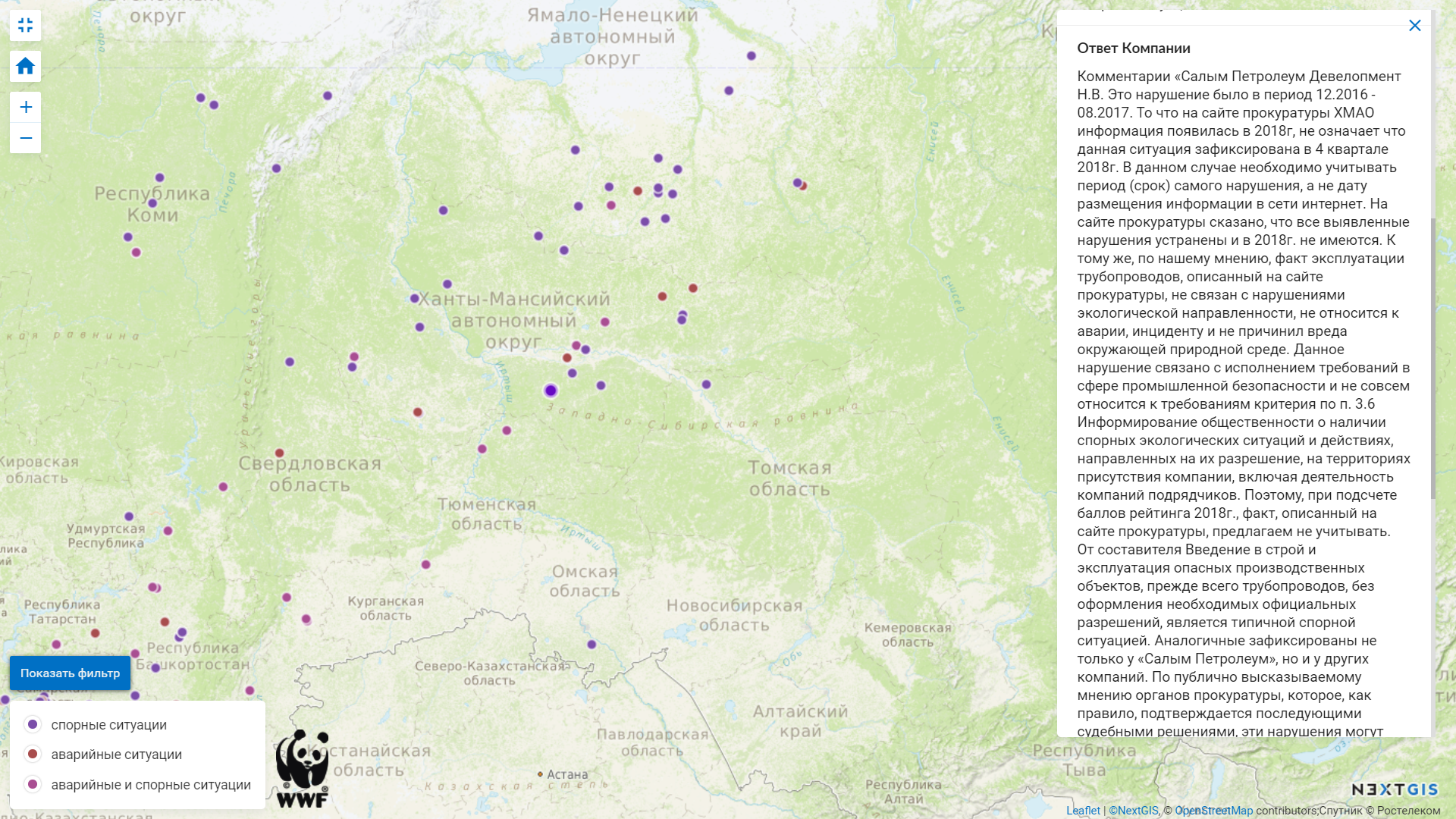 Уровни взаимодействия с заинтересованными сторонами по авариям и спорным экологическим ситуациям
Системная работа с ЗС по взаимодействию во время аварий и спорных ситуаций
Информация на сайтах компаний
Обзоры WWF России с обратной связью от компаний
Обзоры WWF России
Проактивное участие компаний
Информация в публичном пространстве
Реактивное участие компаний
Уровни взаимодействия с заинтересованными сторонами по авариям и спорным экологическим ситуациям
Системная работа с ЗС по взаимодействию во время аварий и спорных ситуаций
Информация на сайтах компаний
Обзоры WWF России с обратной связью от компаний
Обзоры WWF России
Проактивное участие компаний
Информация в публичном пространстве
Реактивное участие компаний
Уровни взаимодействия с заинтересованными сторонами по авариям и спорным экологическим ситуациям
Системная работа с ЗС по взаимодействию во время аварий и спорных ситуаций
Информация на сайтах компаний
Обзоры WWF России с обратной связью от компаний
Обзоры WWF России
Проактивное участие компаний
Информация в публичном пространстве
Реактивное участие компаний
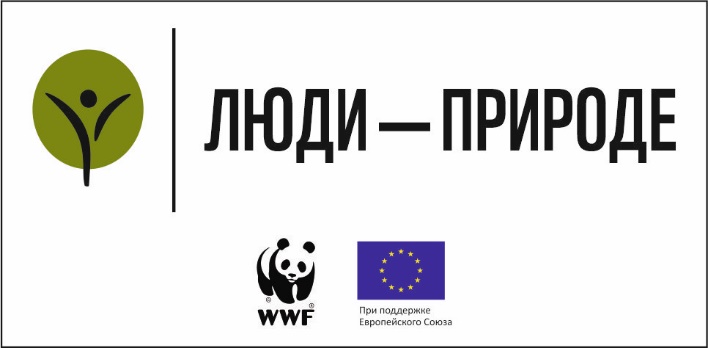 Вовлечение общественности в охрану окружающей среды РоссииПроект 2019-2022 гг.
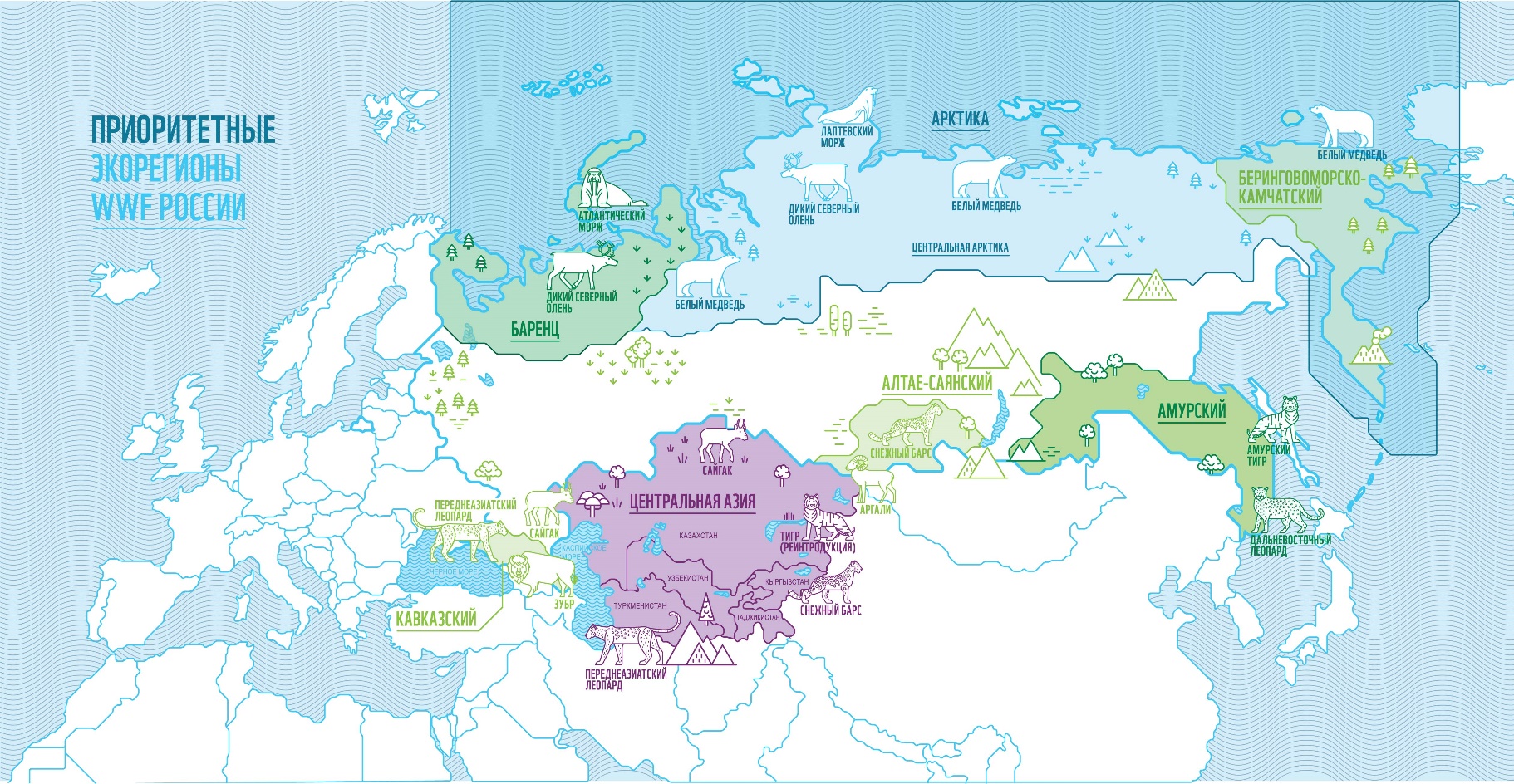 Цель промышленного компонента: снижение загрязнения воды и воздуха и повышение экологической ответственности бизнеса
Цель лесного компонента: 
предотвращение деградации и незаконного использования лесов
Северный Кавказ (лес), Алтай-Саяны (лес, промышленность), Дальний Восток (лес, промышленность)
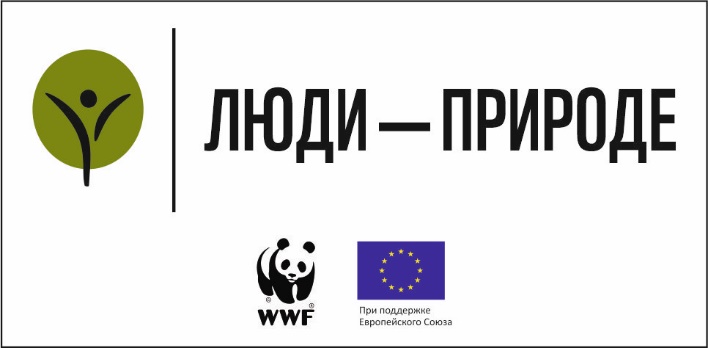 Вовлечение общественности в охрану окружающей среды РоссииПроект 2019-2022 гг.
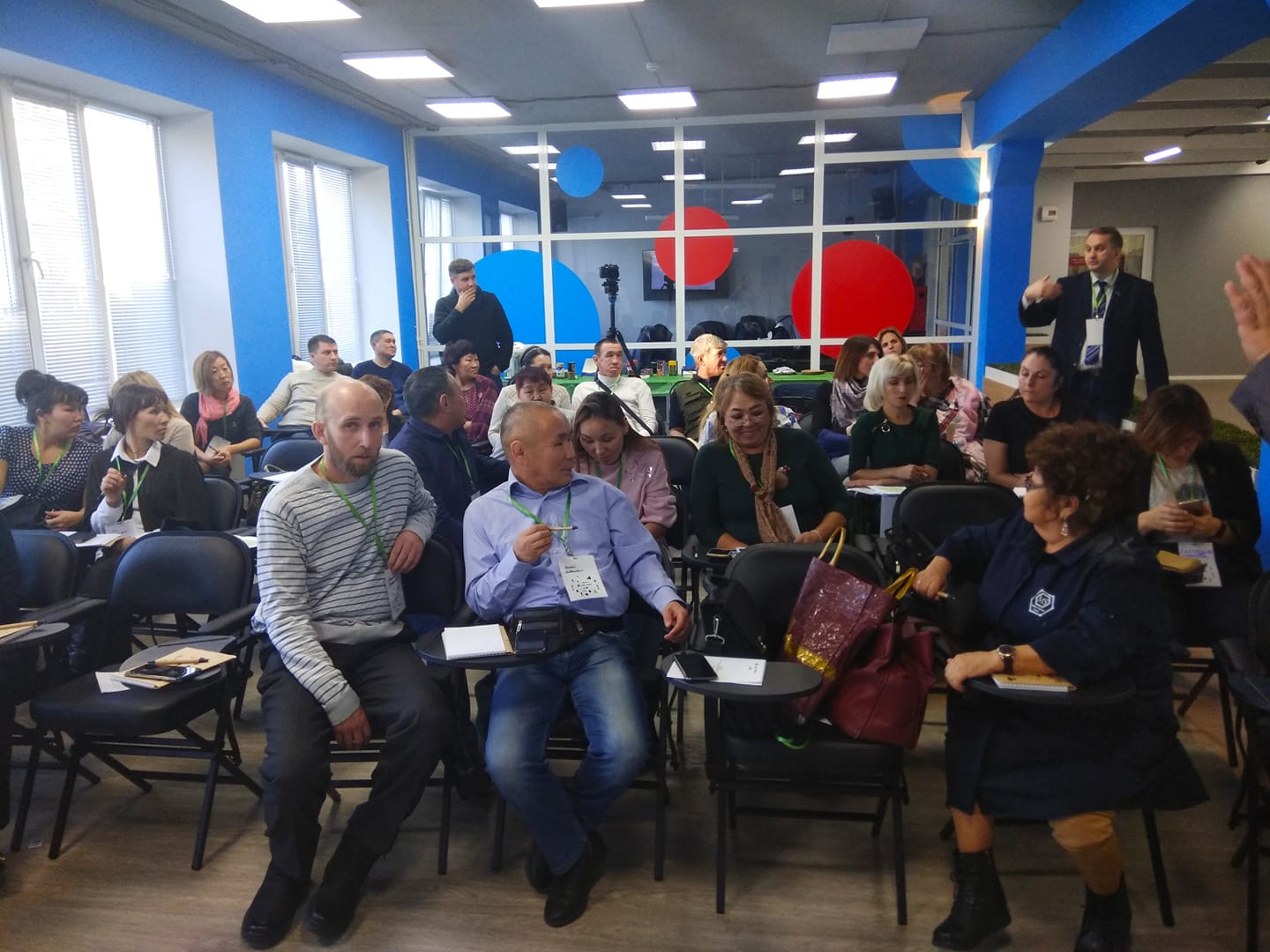 Автоматизация общественного мониторинга
Автоматизация ввода информации компаниями
Участие (уточнения от) в обзорах региональных НКО и эко-активистов
Адресное взаимодействие с компаниями / дочерними предприятиями в регионах проекта по общественному заверению нефинансовой отчетности
Тренинги и семинары по нефинансовой отчетности и повышению правовой осведомленности НКО и эко-активистов в регионах
Гранты на мониторинг конфликтных ситуаций и верификацию нефинансовой отчетности
Руководство по разрешению конфликтных ситуаций на основе позитивного опыта WWF
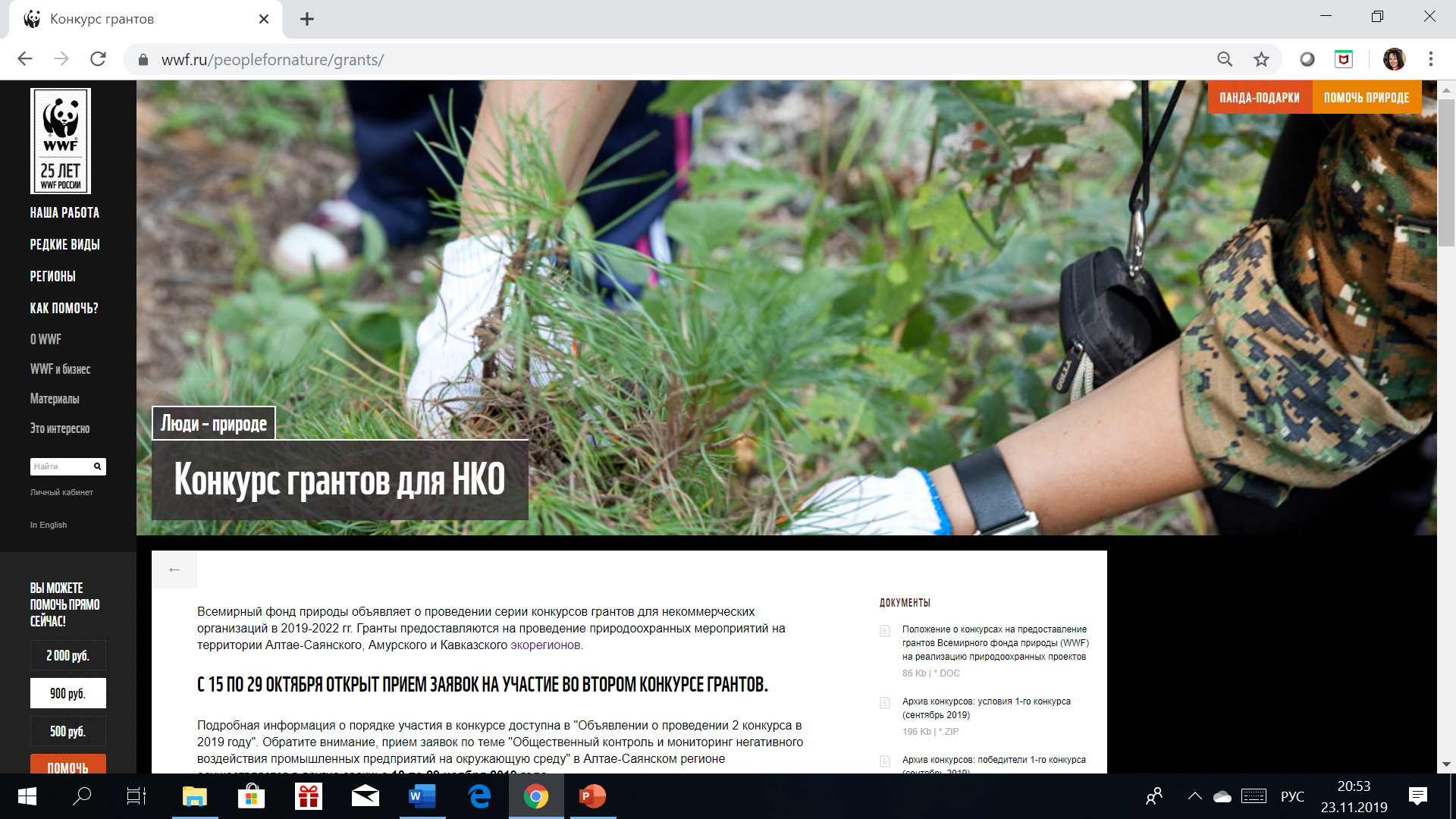 Спасибо за внимание!
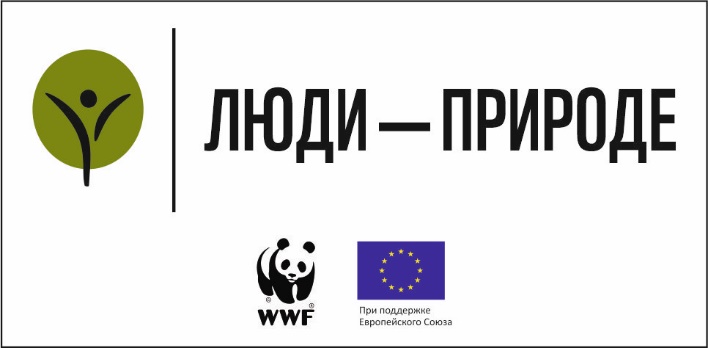